Welcome to Key Stage Four
Mrs Finnigan
Assistant Headteacher
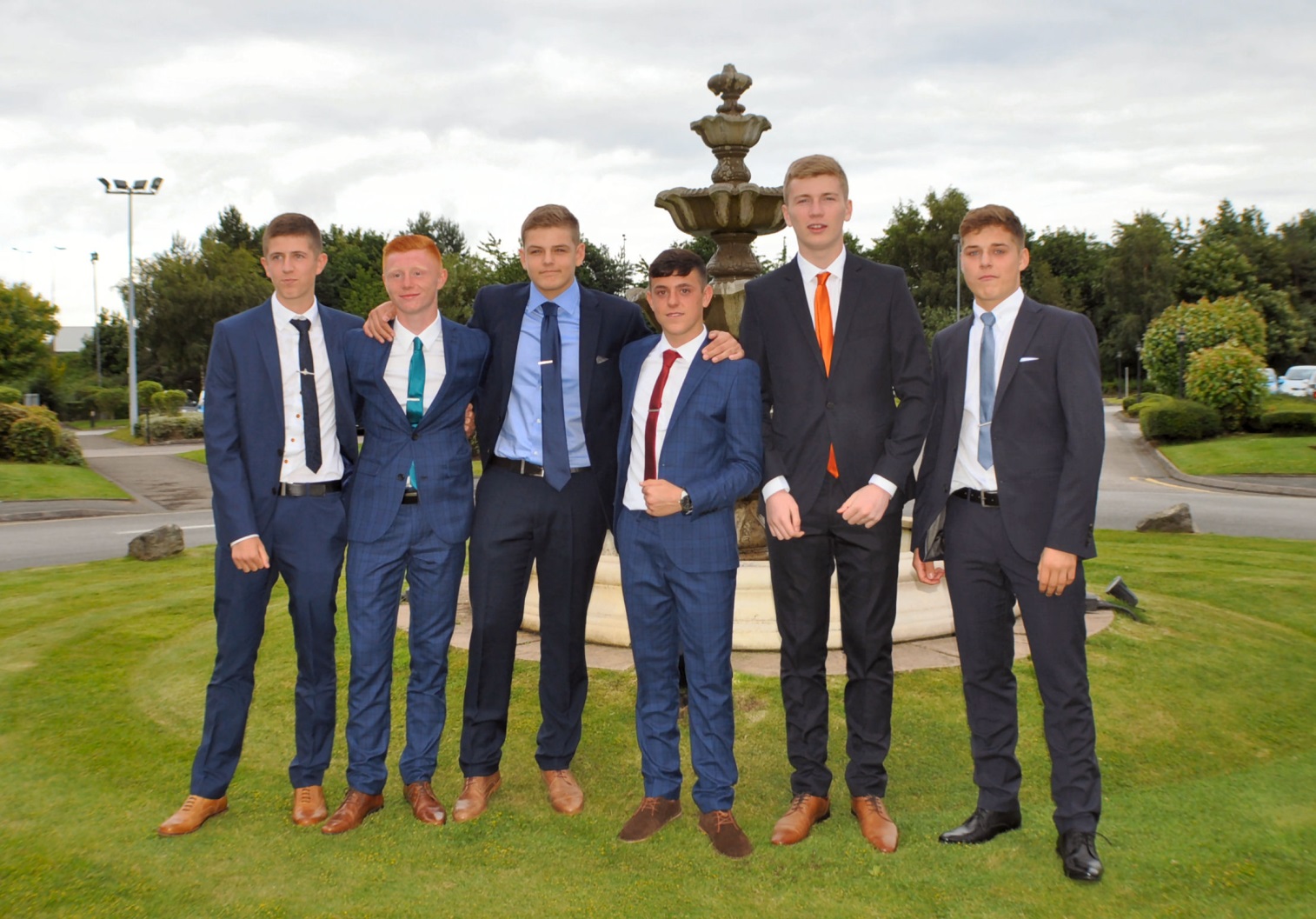 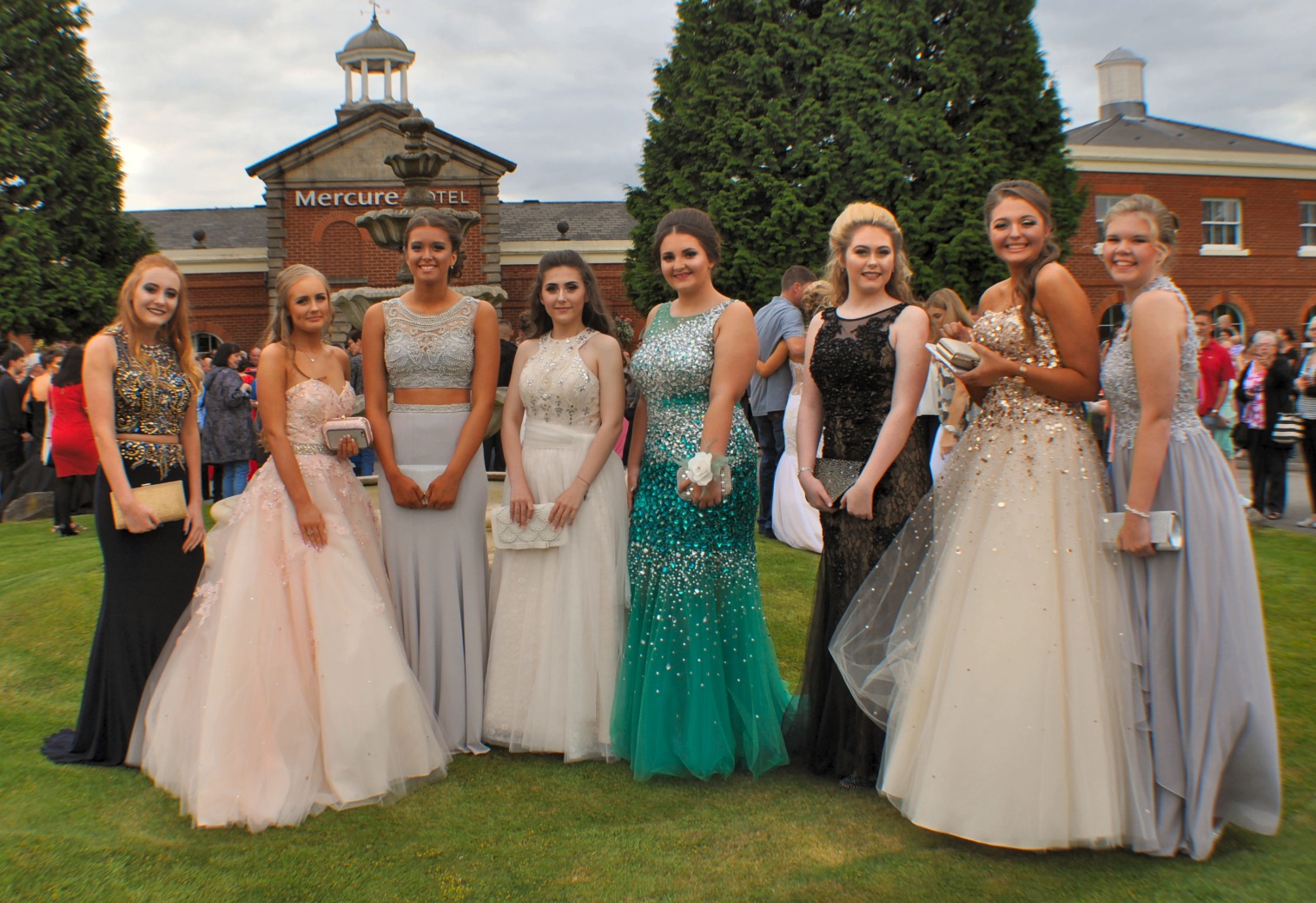 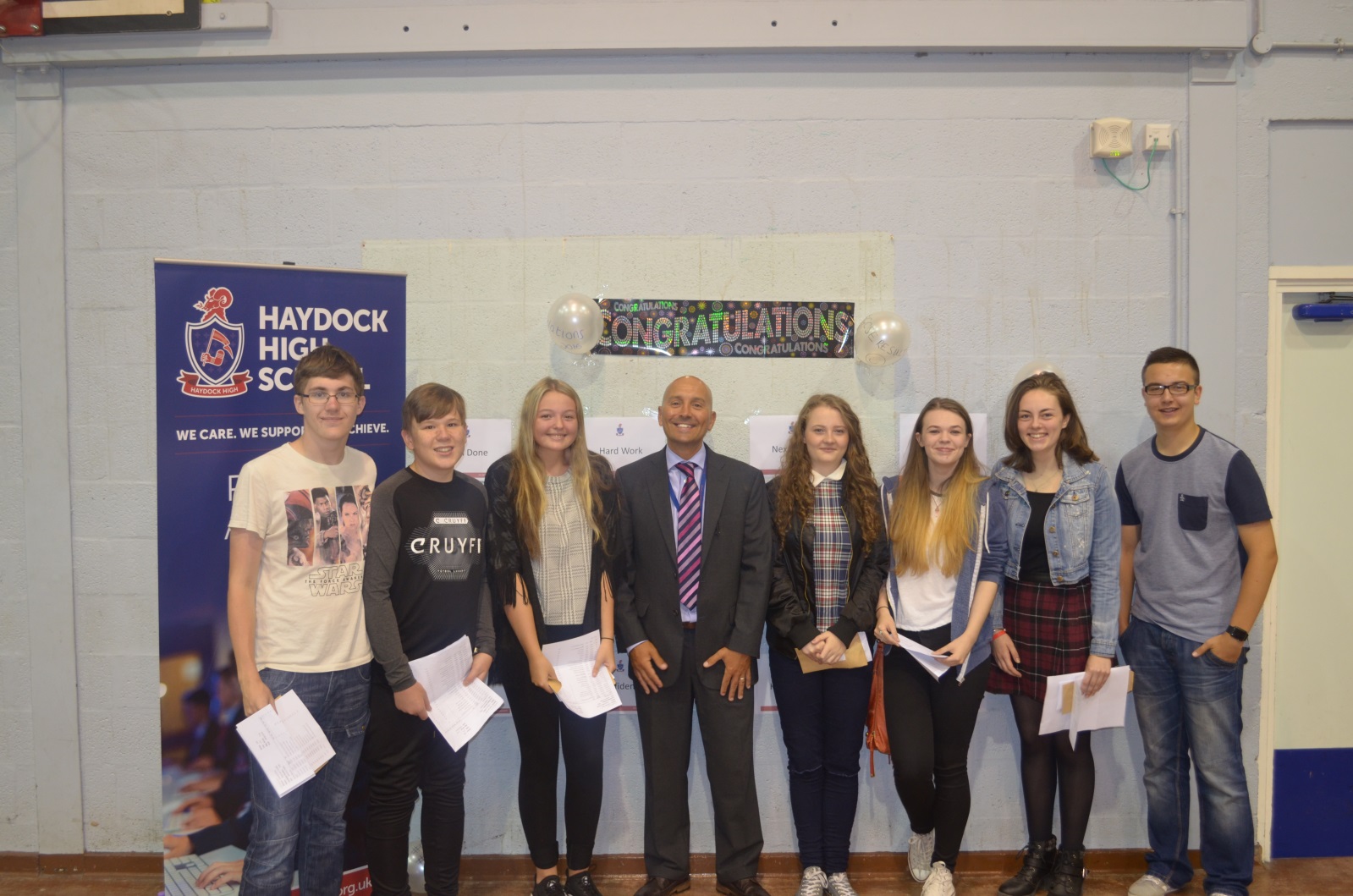 Examination Results and Successes 2016
Outstanding Progress Target (OPT)
Aim : Home and School partnership working towards outstanding progress
Changes
3 year key stage 4
Numbers rather than grades, national initiative
Year 11- grades, with numbers in English and Maths
Years 10 and 9 – a number
9 highest grade
Not to be confused with levels.
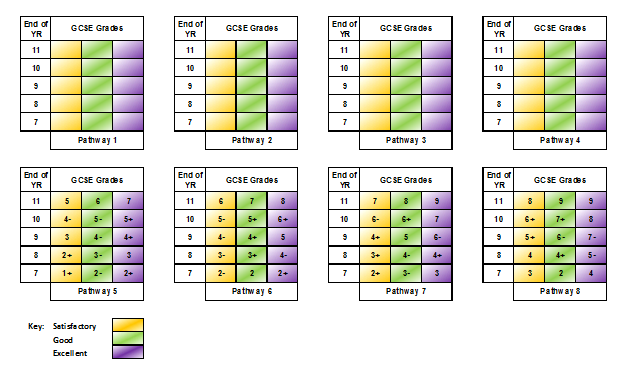 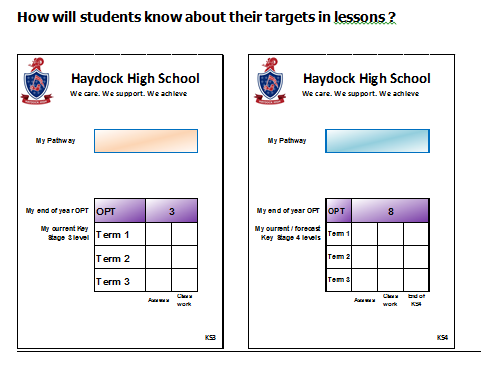 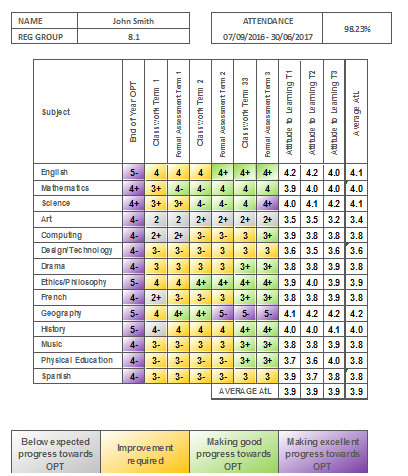 How can you support your child’s achievement and progress?
Discuss your child’s  school  work and  progress  regularly
Encourage your son/daughter to make use of resources at school, e.g. the learning resource centre
Check if you can buy or borrow the revision guides the school recommends.  
Encourage your son/daughter to use revision websites recommended by the school.
If necessary, help your son/daughter to access and begin to use these websites.
Encourage re-visiting of lesson notes and re-reading of set texts.
Keep communicating with school, email Head of Department with concerns
How can you support your child’s achievement and progress?
If things are not going to plan:

Try to refocus your son/daughter on their longer term goals and targets and help him/her to identify the things to do to achieve these.
Talk to you son/daughter about whether he/she need support from others to get back on track, e.g. their teacher or  Head of Year
Help him/her to pinpoint the problems to discuss with their teacher
 Encourage your son/daughter to review his/her progress with you.
 
Be ambitious for the future
GCSE Maths
Changes to the Maths GCSE
Foundation Papers will be graded 1-5 and Higher Papers graded 4-9.
Greater subject content with new topics added to Foundation Tier
More problem solving style questions 
Pupils will have to present arguments & proofs
Questions will regularly assess more than one area of maths
Subject content
Assessments
Most students will entered for AQA GCSE
Foundation Papers will be graded 1-5 and Higher Papers graded 4-9
Each tier is tested by 3 exam papers. 
Each paper is 1 hour 30 mins & 80 marks.
There is one non-calculator & paper two calculator papers.  
All papers are weighted equally
Equipment
For each exam pupils should have:
Black Pen
Pencil
Ruler
Protractor
Compass
Scientific Calculator (Paper 2 & 3 only)
Useful Websites
Use the following websites for practice questions and video clips:
www.mathswatchvle.com
www.mathsbox.org.uk
www.justmaths.co.uk
www.mymaths.co.uk
GCSE English Language and Literature Overview
English Language 100% examTwo components to the exam.Each component is split into section A and section B. Component 1 (1 hour 45 minutes exam)20th Century Literature Reading Study and Creative Prose Writing – 40%.Component 2 (2 hours exam)19th and 21st Century Non-Fiction Reading Study and Transactional/Persuasive Writing – 60%.
English Literature 100% examTwo components to the exam.Component 1 (2 hours exam)Shakespeare and Poetry – 40%.Component 2 (2 hours and 30 minutes exam)Post 1914 Prose/Drama, 19th Century Prose and Unseen Poetry – 60%.
GCSE English Literature TextsRomeo and Juliet – William ShakespeareBlood Brothers – Willy RussellA Christmas Carol – Charles Dickens
GCSE Science
Yr 11 Science PathwaysOCR Gateway
GCSE Science B & Additional Science B
 Triple Science
- Biology
- Chemistry
- Physics
All exams are taken at the end of year 11
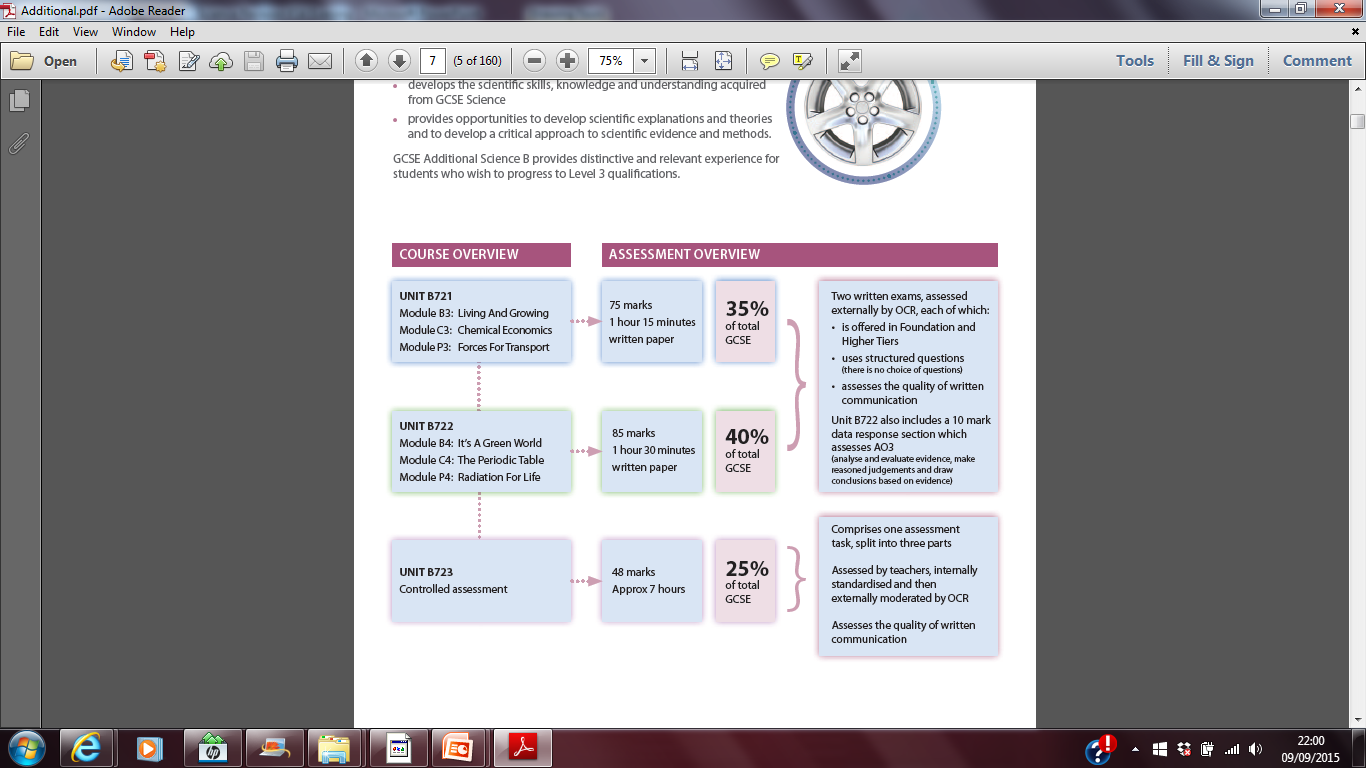 Paper 1
Paper 2
Controlled Assessment
Yr 10 GCSE Science Pathways- AQA
Combined Science: Trilogy
 Triple Science
- Biology
- Chemistry
- Physics
All exams are taken at the end of year 11
Combined Science: Trilogy
Assessments
There are six papers: two biology, two chemistry and two physics. Each of the papers will assess knowledge and understanding from distinct topic areas.
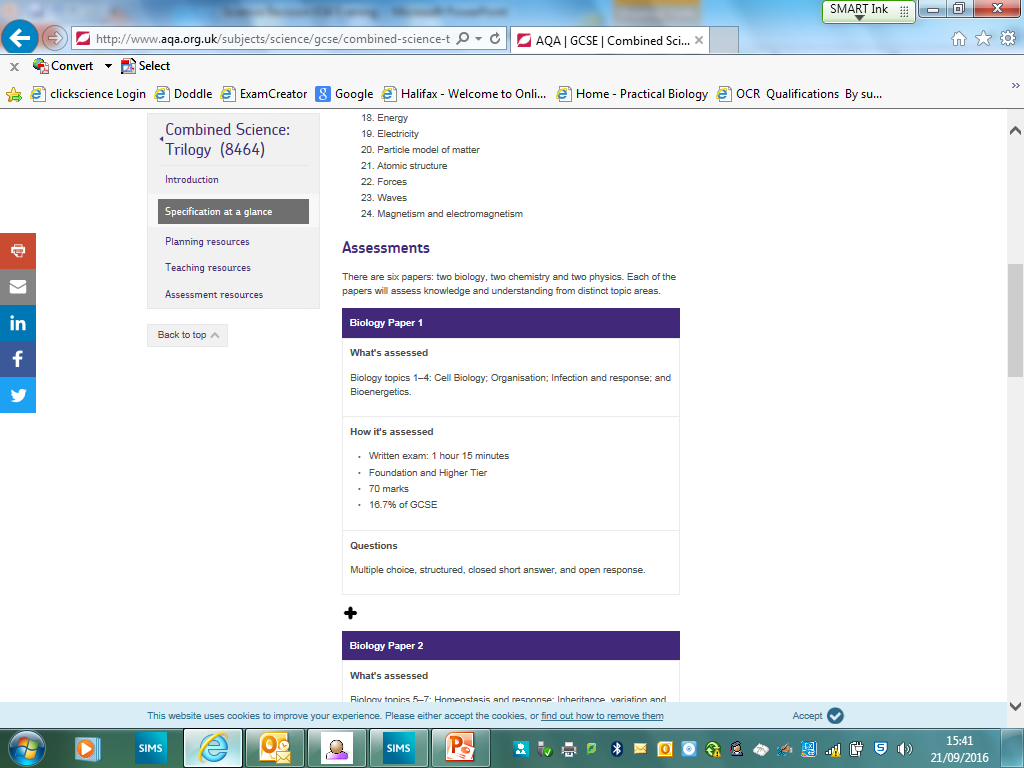 There are 21 required practical investigations that students have to complete  throughout the course- these are spread through the 3 disciplines.  
A short section of the exam will focus on the skills  & understanding  from these investigations.
Biology, Chemistry & Physics
Assessments
For each GCSE within the Triple Science Pathway there will be 2 written exam papers. Each of the papers will assess knowledge and understanding from distinct topic areas.
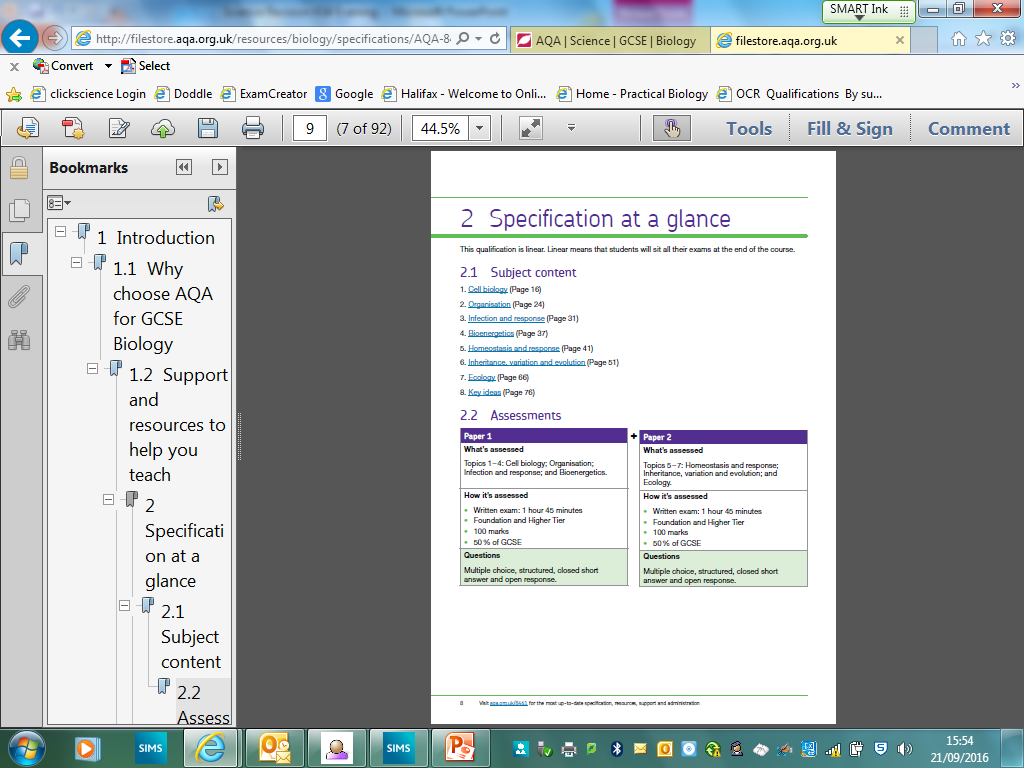 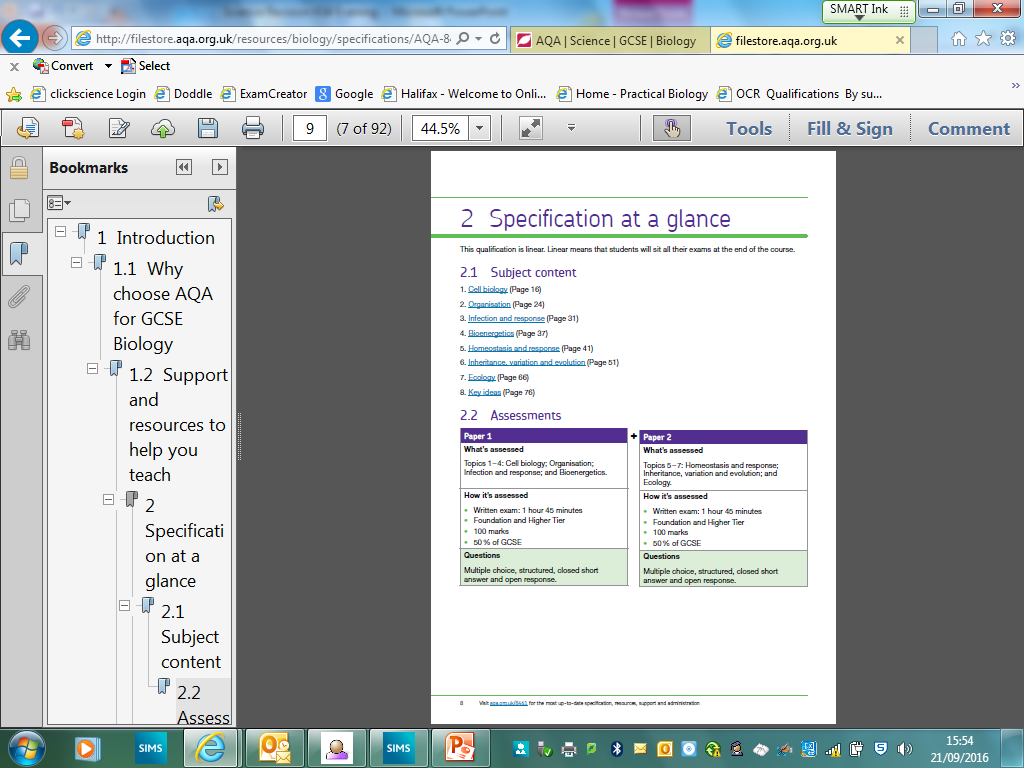 Required Practical Investigations
Biology =  10
Chemistry =  8
Physics =   8
Equipment
For each exam pupils should have:
 Black Pen
 Pencil
 Ruler
 Scientific calculator

Revision guides for AQA Science will be available to order through Parentpay from Oct 1st.
Revision Techniques
In Science the revision techniques we use are:
	- Topic specific revision lessons		- 	- Revision Guides
	- Practice exam question workbooks
	- Past Exam papers
	- Extended answer question practice
	- IPAD revision apps
	- Mindmapping
	- Institute of Physics revision classes.
Useful Websites
BBC Bitesize 
www.bbc.co.uk/bitesize/gcse/science

MyGCSEscience (Youtube tutorials) 
https://www.youtube.com/user/myGCSEscience

Physics revision
http://www.darvill.clara.net/myon.htm

Science revision
http://www.s-cool.co.uk/gcse
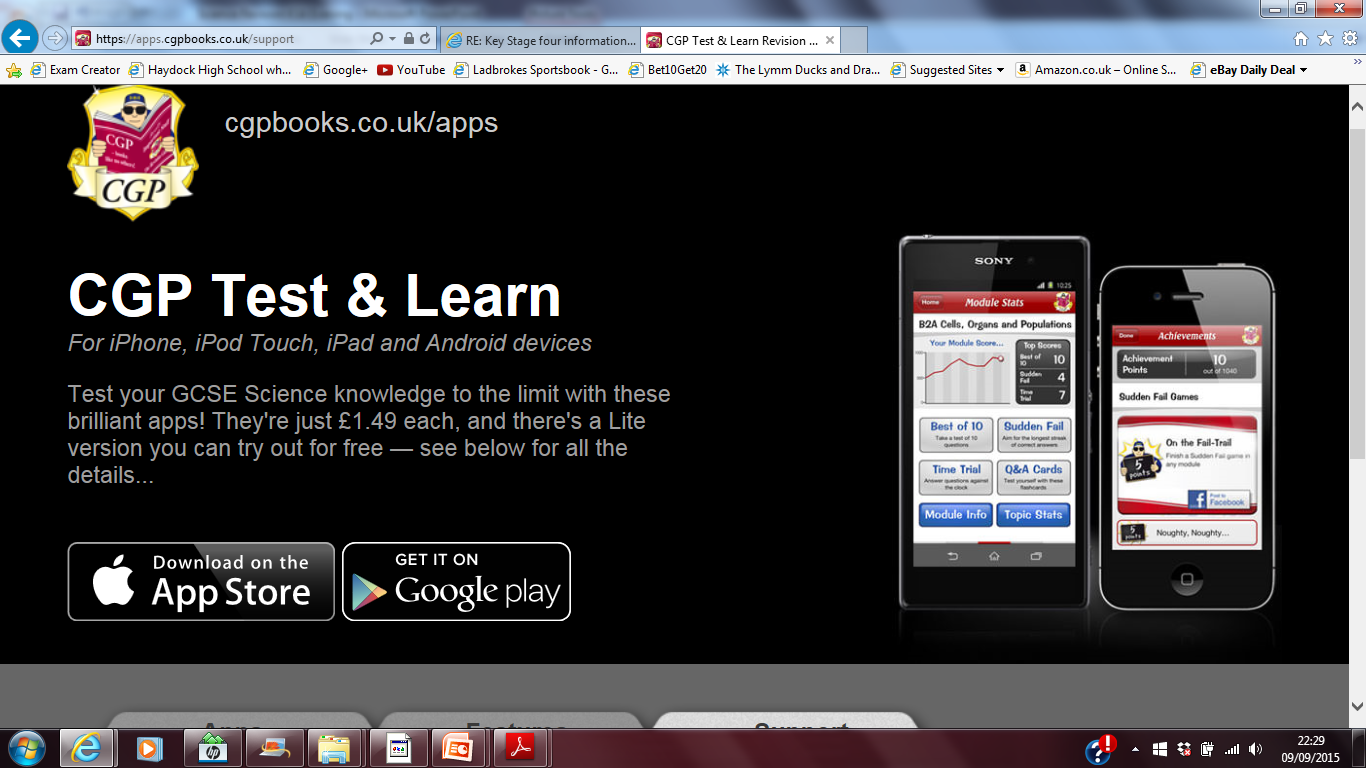 Useful Apps
CGP Test and Learn App-  Apple and Andriod  £1.49 each
Available through the CGP website- cgpbooks.co.uk/apps
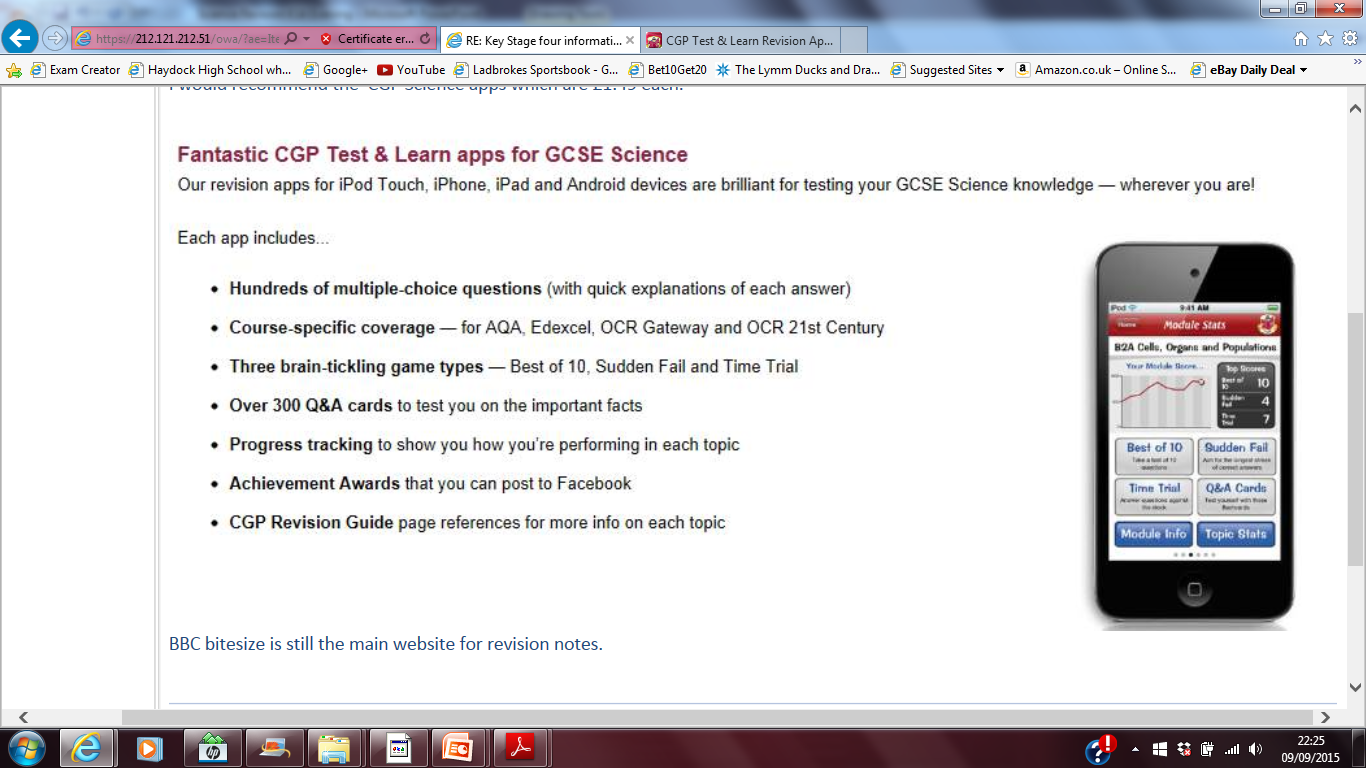